PROSTORSKO OBLIKOVANJE
Likovna naloga
cilji
Dijak:
razširi znanje o naravnem in kulturnem prostoru;
poglobi znanje o arhitekturnih elementih in elementih urbanizma; 
oblikuje različne (domišljijske in abstraktne) prostorske tvorbe;
pridobi likovni občutek za oblikovanje prostorov;
uporablja primerna, za zdravje in okolje neškodljiva orodja in materiale;
razvija (specifične likovne) motorične spretnosti;
razvija smisel za načrtno in projektno delo;	
krepi zavest o pomenu varovanja okolja in recikliranju odpadkov;
MATERIALI
TETRAPAK EMBALAŽA SOKOV, MLEKA….
DRUGI ODPADNI MATERIALI, POVEZANI Z MOTIVOM (VRVICE, BARVNI PAPIRJI, ČASOPIS, REVIJE…..)
(MEKOL) LEPILO
ŠKARJE, OLFA NOŽ
Foto: Mihaela Gregorc
Predhodno preveri tetrapak embalažo: ugotovi njene lastnosti, razrez, preizkusi trdnosti, gibljivosti, rezane, lepljenje, opazovanje barve ...
Likovna naloga - IZDELAVA  MAKETE IZ TETRAPAK EMBALAŽE
. 
MAKETA JE ENA IZMED PREDSTAVITVENIH TEHNIK ARHITEKTURE. 
V i- učbeniku si oglej še ostale predstavitvene tehnike:
https://eucbeniki.sio.si/lum/3384/index1.html
https://eucbeniki.sio.si/lum/3384/index1.html
Jørn Utzon, leto 2008, »utzon died today at ninety«, maketa iz umetne mase in žice, Copenhagen, Danska
MOTIV
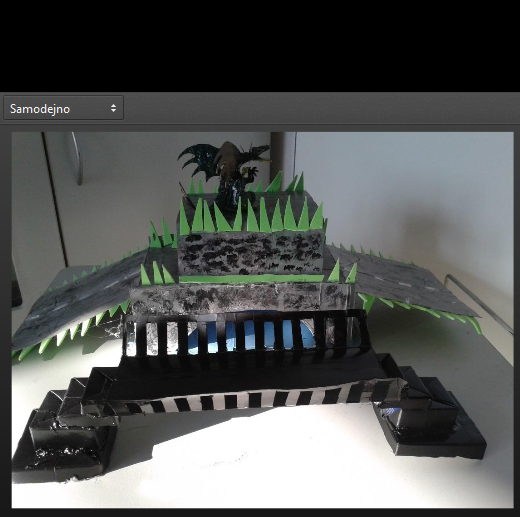 Iz tetrapak embalaže izdelaj maketo mosta, stola ali sodobnega stadiona. 
Lahko uporabiš skeletno ali masivno gradnjo. 
Tloris stavbe je odvisen od funkcije.

NAMIG:
Maketo lahko povežeš risbo krajinske skice parka ali vrta in jo vključiš v prostor
Foto: Mihaela Gregorc , izdelki dijakov gimnazije Ledina
SKICA
Skrbno načrtuj izdelavo makete. Predhodno izdelaj skico ali načrt. 
Upoštevaj konstrukcijske elemente in materiale, ki jih lahko uporabiš.

Ustvarjanje arhitekta si lahko ogledaš v videu: 
https://www.youtube.com/watch?v=cIsIKv1lFZw
Leonardo da Vinci, skica most
http://www.pathfindersdesign.net/www.pathfindersdesign.net/Leonardo.html
TEHNIKA
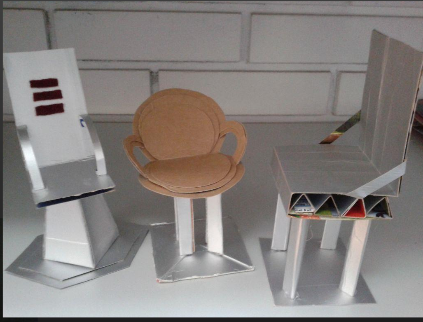 Tehnika je sestavljanje, izrezovanje  in lepljenje.
Foto: Mihaela Gregorc, izdelki dijakov gimnazije Ledina
BARVE
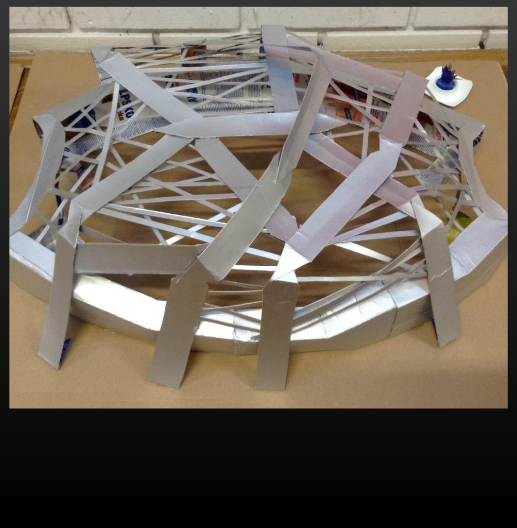 V svoje delo lahko vključiš BARVE, ki so povezane s funkcijo, namenom in materialov, ki bi jih v realnem primeru uporabili. .
Foto: Mihaela Gregorc, izdelki dijakov gimnazije Ledina
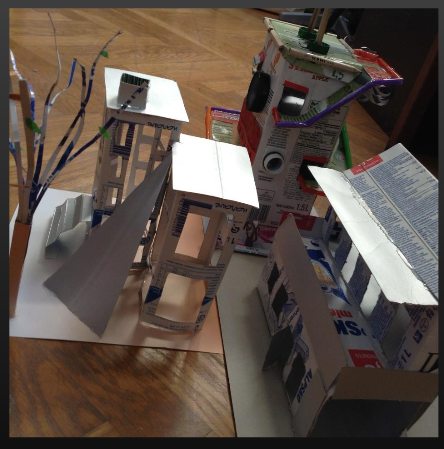 PRIMER MAKETE IZ TETRAPAKA
Foto: Mihaela Gregorc , izdelki dijakov gimnazije Ledina
IZDELAJ FOTOGRAFIJO IZDELKA PO FAZAH
Oddaj fotografije v spletno učilnico. 
Opiši faze dela.